A neural network approach to visual tracking
Zhe Zhang, Kin Hong Wong*, Zhiliang Zeng, Lei Zhu
 Department of Computer Science and Engineering
The Chinese University of Hong Kong
Contact: *khwong@cse.cuhk.edu.hk
ANN approach to visual tracking, MVA17 v.7g
1
Contents
Introduction
Motivation
What is FCN?
Procedures and Implementation
Result
Conclusion
ANN approach to visual tracking, MVA17 v.7g
2
Introduction
FCN-tracker is a modified FCN (Fully Convolutional Networks) model for object tracking.
The tracking problem is to locate a moving target.
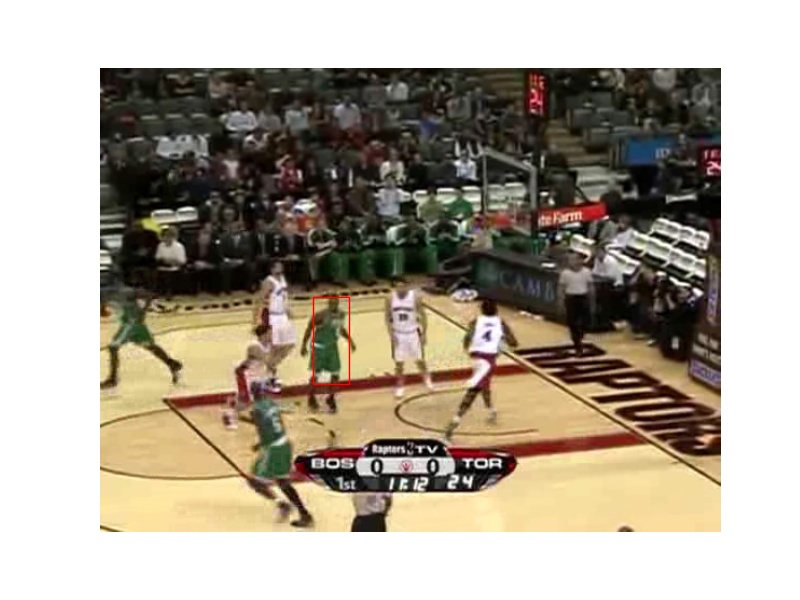 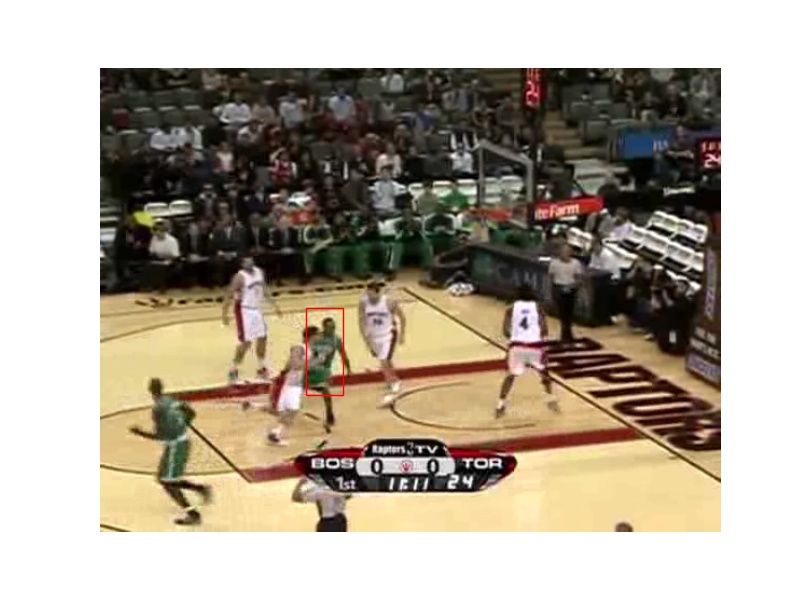 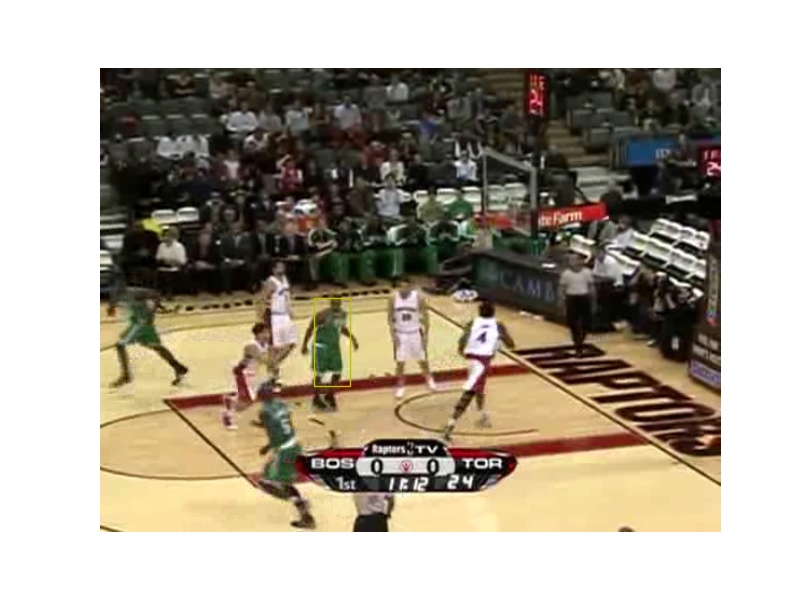 Time=2
Time=3
Time=1
ANN approach to visual tracking, MVA17 v.7g
3
[Speaker Notes: Normally, the traditional hand-crafted features often required expensive human labor and not generalize well]
Contents
Introduction
Motivation
What is FCN?
Procedures and Implementation
Result
Conclusion
ANN approach to visual tracking, MVA17 v.7g
4
Motivation
Many tracking algorithm are solely rely on simple hand-crafted features.
CNN (Convolutional neural network) is good at learning efficient features from a large quantity of data.
FCN is based on CNN which provides end-to-end training that can help to construct a simple pipeline.
ANN approach to visual tracking, MVA17 v.7g
5
[Speaker Notes: Normally, the traditional hand-crafted features often required expensive human labor and not generalize well]
Contents
Introduction
Motivation
What is FCN?
Procedures and Implementation
Result
Conclusion
ANN approach to visual tracking, MVA17 v.7g
6
ANN approach to visual tracking, MVA17 v.7g
What is FCN (Fully Convolutional Networks)?
Fully Convolutional Networks[1] for Semantic Segmentation(FCN Net)
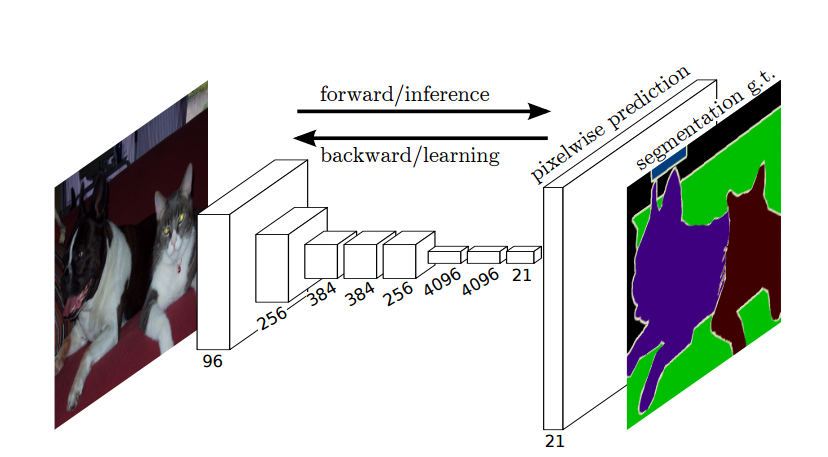 cat
dog
Same size
[1] J. Long, E. Shelhamer, and T. Darrell, “Fully convolutional networks for semantic segmentation,” in The IEEE Conference on Computer Vision and Pattern Recognition (CVPR), June 2015
7
[Speaker Notes: Deconvolution to upsample
The difference between FCN and CNN is that FCN replaces the FC (without convolution) layer with a fully connected CONV layers. It can provide end-to-end training, input one image and output an semantic segmentation image with the same size of input]
In FCN [1]
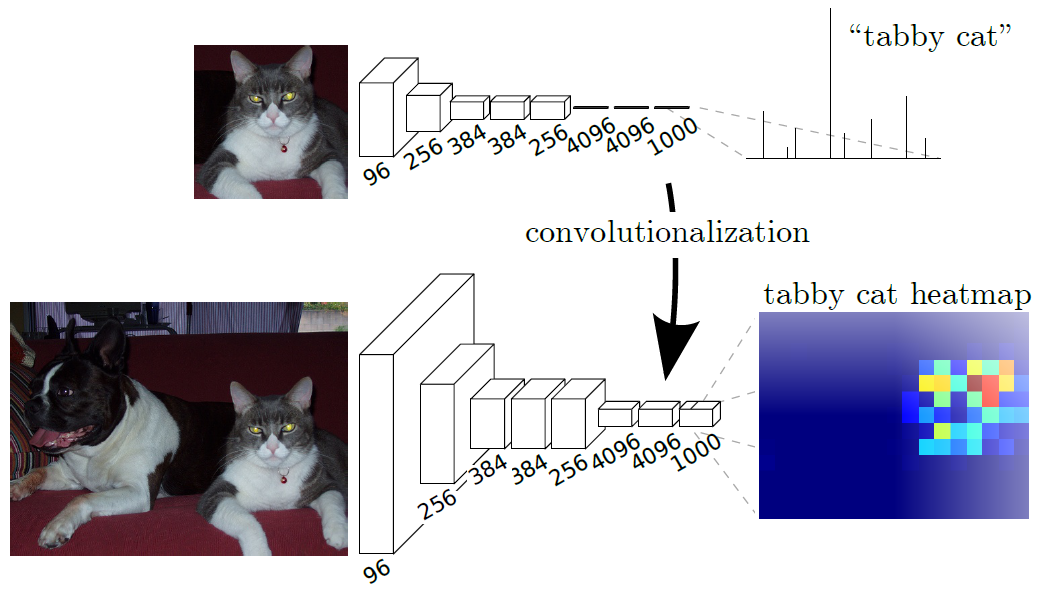 Output: 3 labels: background, cat, dog
ANN approach to visual tracking, MVA17 v.7g
8
Why we use FCN for a tracker?
Two aspects that semantic segmentation and visual tracking  are in common
The goal of segmentation is to distinguish between different objects and background, while visual tracking is aiming at discriminating the target object from other objects and background.
In addition, both tasks produces the pixel-level output.
ANN approach to visual tracking, MVA17 v.7g
9
Contents
Introduction
Motivation
What is FCN?
Procedures
Result
Conclusion
ANN approach to visual tracking, MVA17 v.7g
10
Procedures
Our window is : s x s=128x128
For the first frame:
Use the first ground truth data  :w,h, center (cx,cy) of the target window provided by the dataset.
Find E based on w,h,s,=4:
The label (fi,j ) for FCN of pixel (i,j) is generated by a Gaussian function of user selected 

After FCN training (100 iterations) , it can predict the response (heat) map.
From the second frame onward during tracking:
Using the generated label and response map to re-train the model (once for each subsequence frame).
11
ANN approach to visual tracking, MVA17 v.7g
[Speaker Notes: fine-tune:  we can download a pre-trained model, and re-use its parameter, since the FCN is trained to do semantic segmentation, we need to use new data to adjust its parameter to fit the tracking problem.]
Procedure – Network Structure
One more convolution layer added here
Our network structure is nearly the same as the original FCN-8s except that one more convolutional layer is appended after the last feature map layer.
The newly added convolutional layer is trained to transform the segmentation response map into target center highlighted response map.
12
ANN approach to visual tracking, MVA17 v.7g
FCN Tracker – Crop Result
Hand pick a window of size w,h
The system uses a ExE window for training
w
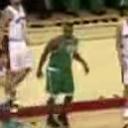 E
h
E
ANN approach to visual tracking, MVA17 v.7g
13
Procedure :FCN Tracker-Crop function
w
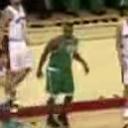 E
h
E
ANN approach to visual tracking, MVA17 v.7g
14
FCN Tracker-Predict output
ANN approach to visual tracking, MVA17 v.7g
15
FCN Tracker-Predict output
Apply prior distribution to response map
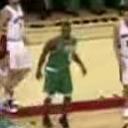 FCN predict the response map
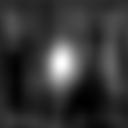 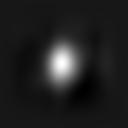 x
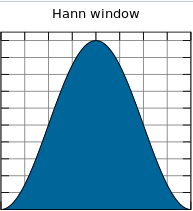 C
Input cropped data
P=Hann window
ANN approach to visual tracking, MVA17 v.7g
16
FCN Tracker-Generate Label
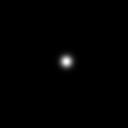 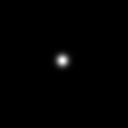 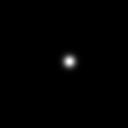 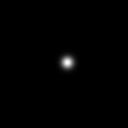 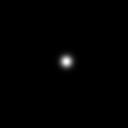 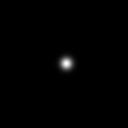 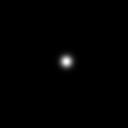 ANN approach to visual tracking, MVA17 v.7g
17
The tracker in action
Frame 1
Frame 3
Frame 2
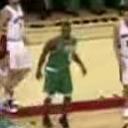 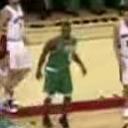 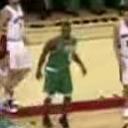 Use the response map to predict the next target position
Use the updated response map to predict the next target position
Apply FCN 
for 100  iterations
to generate the response (heat) map
Apply FCN for 1 iteration
to generate the updated response (heat) map
Apply FCN for 1 iteration
to generate the updated response (heat) map
100 iterations
1 iteration
1 iteration
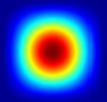 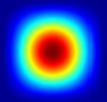 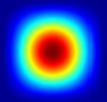 Updated response map
Response map
Updated response map
ANN approach to visual tracking, MVA17 v.7g
18
FCN Tracker - Result
Demo video
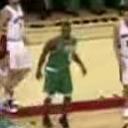 https://youtu.be/WcQLmTi07Oc
ANN approach to visual tracking, MVA17 v.7g
19
FCN Tracker - Result
How many % of frames fall into the error threshold
How many % of frames fall into the overlap threshold
Error
Result compare to other trackers using OTB database
ANN approach to visual tracking, MVA17 v.7g
20
Conclusion
Our FCNs can track the target and online update the model efficiently. 
The whole pipeline is straightforward and simple. 
Experimental results on OTB benchmark show that our tracker is competitive to state-of-the-art results.
ANN approach to visual tracking, MVA17 v.7g
21
Thank youQ&A
ANN approach to visual tracking, MVA17 v.7g
22